www.pptbz.com
Click to edit title style
www.themegallery.com
How do I incorporate my logo to a slide that will apply to all the other slides? 

On the [View] menu, point to [Master], and then click [Slide Master] or Notes Master. Change images to the one you like, then it will apply to all the other slides.
Company Logo
Contents
www.themegallery.com
1
Introduction
2
Strategy
3
Challenges Forward
4
Conclusion
Company Logo
2Part Concept
Click to edit title style
www.themegallery.com
Click to add text

Click to add text
Click to add text
Click to add text
Click to add text
Click to add text
Click to add text
Click to add text

Click to add text
Click to add text
Click to add text
Click to add text
Click to add text
Click to add text
Company Logo
Click to edit title style
www.themegallery.com
Your Text here
Your Text here
Your Text here
Text in here
Text in here
Text in here
Company Logo
Click to edit title style
www.themegallery.com
Text
Text
Your Text here
Text
Text
Company Logo
Click to edit title style
www.themegallery.com
Your Text here
Your Text here
Title
Your Text here
Your Text here
Your Text here
Your Text here
Company Logo
Click to edit title style
www.themegallery.com
Add Your Text here
Text 1
Text 2
Text 3
Text 4
Company Logo
Click to edit title style
www.themegallery.com
Text in here
Text in here
Text in here
Company Logo
Click to edit title style
www.themegallery.com
Your Text here
Your Text here
Your Text here
Company Logo
Text
Text
Text
Text
Text
Text
Text
Click to edit title style
Add title text
www.themegallery.com
Company Logo
Click to edit title style
www.themegallery.com
Your Text
Your Text
Your Text
Your Text
TEXT
Your Text
Your Text
Text in here
Company Logo
Click to edit title style
www.themegallery.com
Your Text
Click to add text

Add text 1
Add text 2
Add text 3
Add text 4
Add text 5
Click to add text

Add text 1
Add text 2
Add text 3
Add text 4
Add text 5
Your Text
Your Text
Your Text
Your Text
Company Logo
Click to edit title
www.themegallery.com
Text
Text
Text
Add Title
Text
Text
Company Logo
Click to edit title style
www.themegallery.com
Company Logo
Click to edit title style
www.themegallery.com
Text 1
Text 2
Text 3
Company Logo
Chart Documents
www.themegallery.com
Company Logo
Click to edit title style
www.themegallery.com
Text 2
Text 3
Text 4
Text 1
Company Logo
Click to edit title style
www.themegallery.com
Text 2
Text 3
Text 1
Text 4
Text 6
Text 5
Company Logo
www.pptbz.com
Thank You !
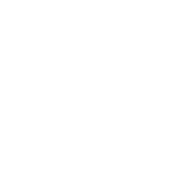 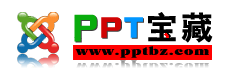 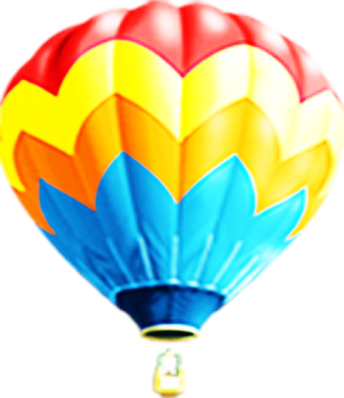 PPT宝藏致力于优秀的ppt分享
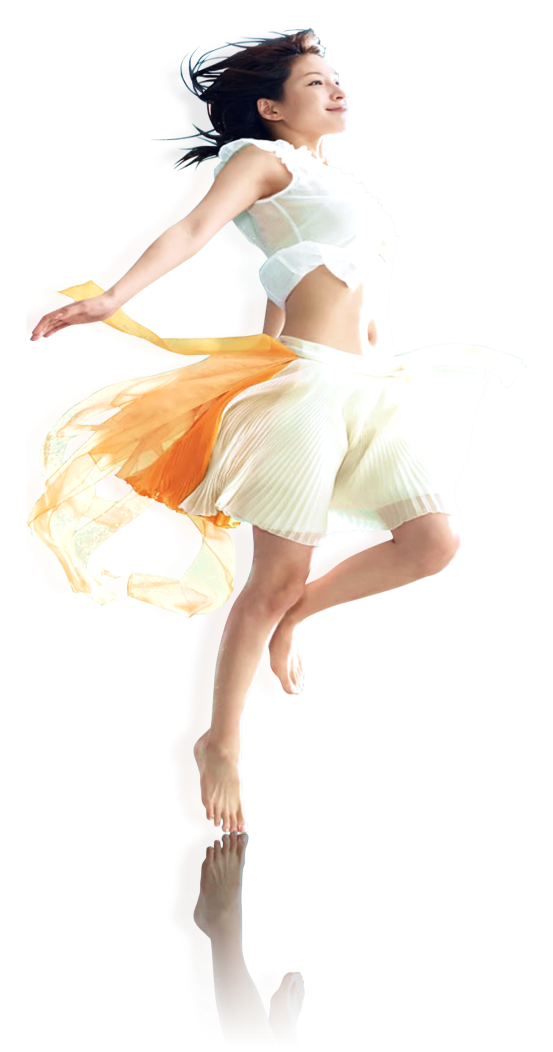 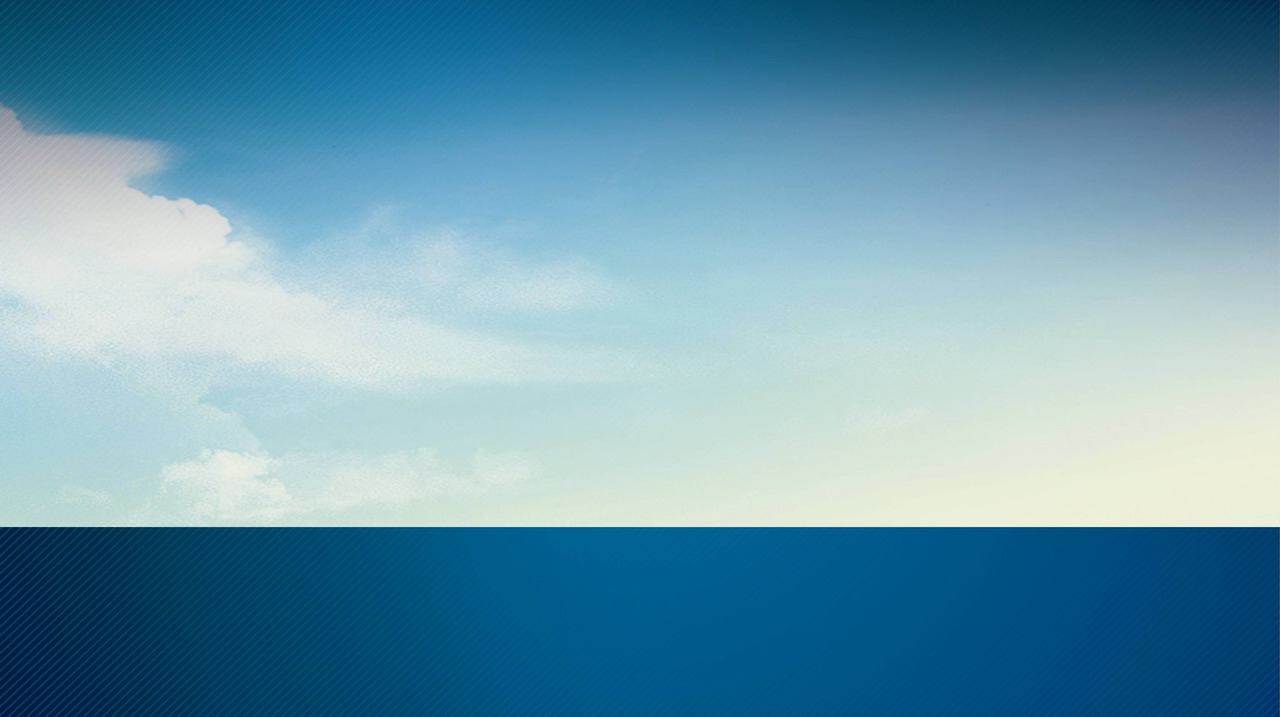 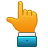 PPT模板下载 http://www.pptbz.com/

PPT素材下载  http://www.pptbz.com/pptshucai/

PPT背景图片 http://www.pptbz.com/pptpic/

PPT课件下载 http://www.pptbz.com/kejian/
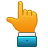 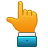 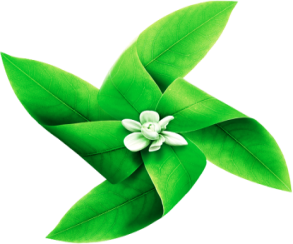 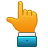 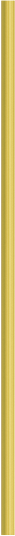 更多精美ppt下载请点击：ppt宝藏-www.pptbz.com
21